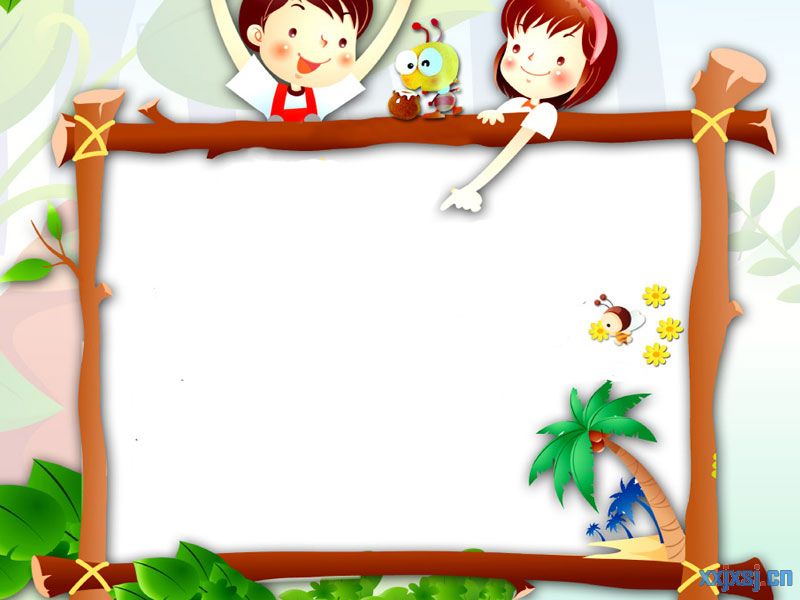 Mĩ Thuật Lớp 3
GV: Phạm Thị Nhịp
Mỹ thuật: Chủ đề: Mái ấm gia đình
BÀI 1
ĐỒ VẬT THÂN QUEN
( tiết 1)
Khám phá
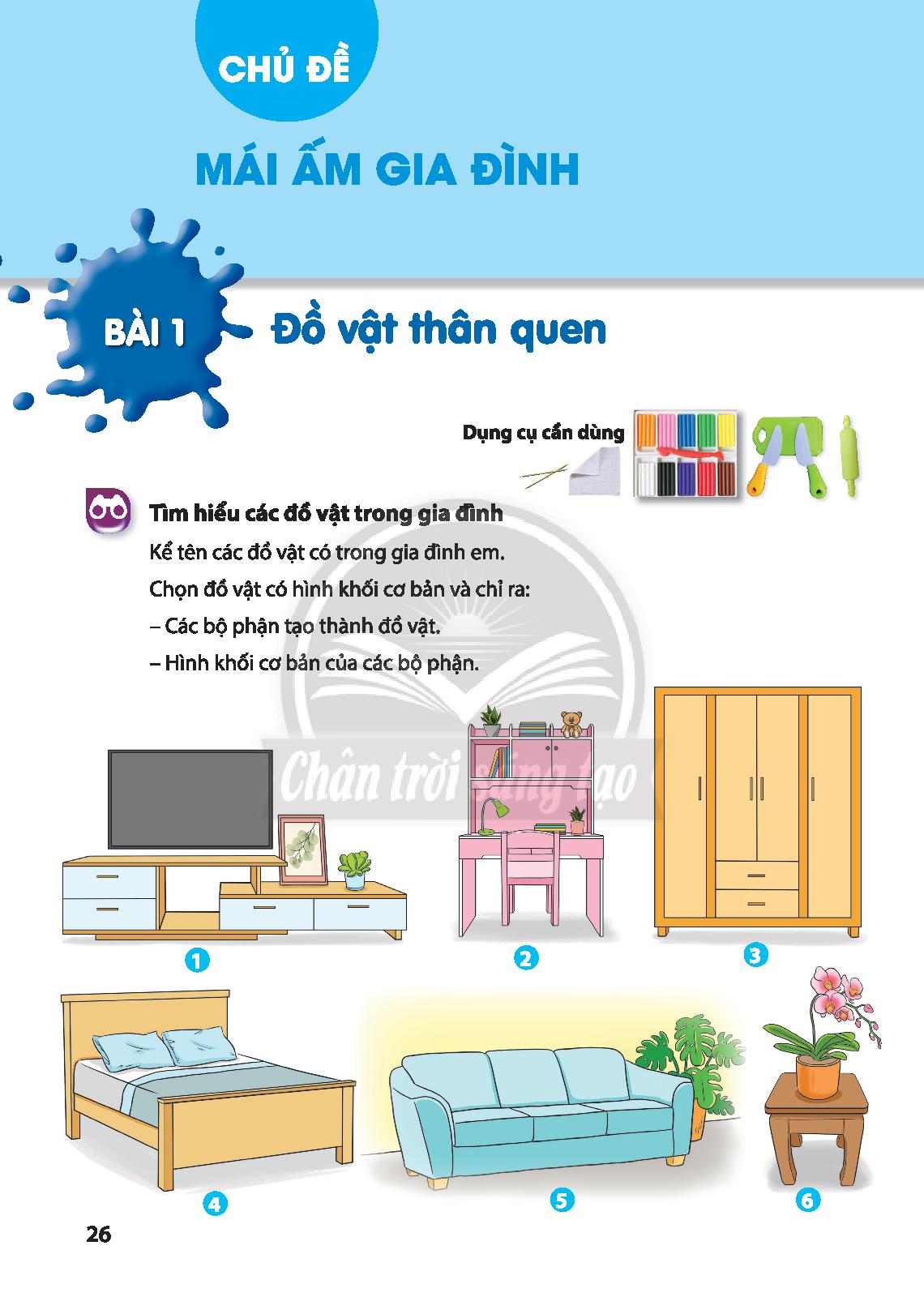 Khám phá
- Nêu tên và các bộ phận của đồ vật mà em thấy  ?
- Các bộ phận của đồ vật gần giống khối hình gì?
Khám phá
Thảo luận nhóm 4
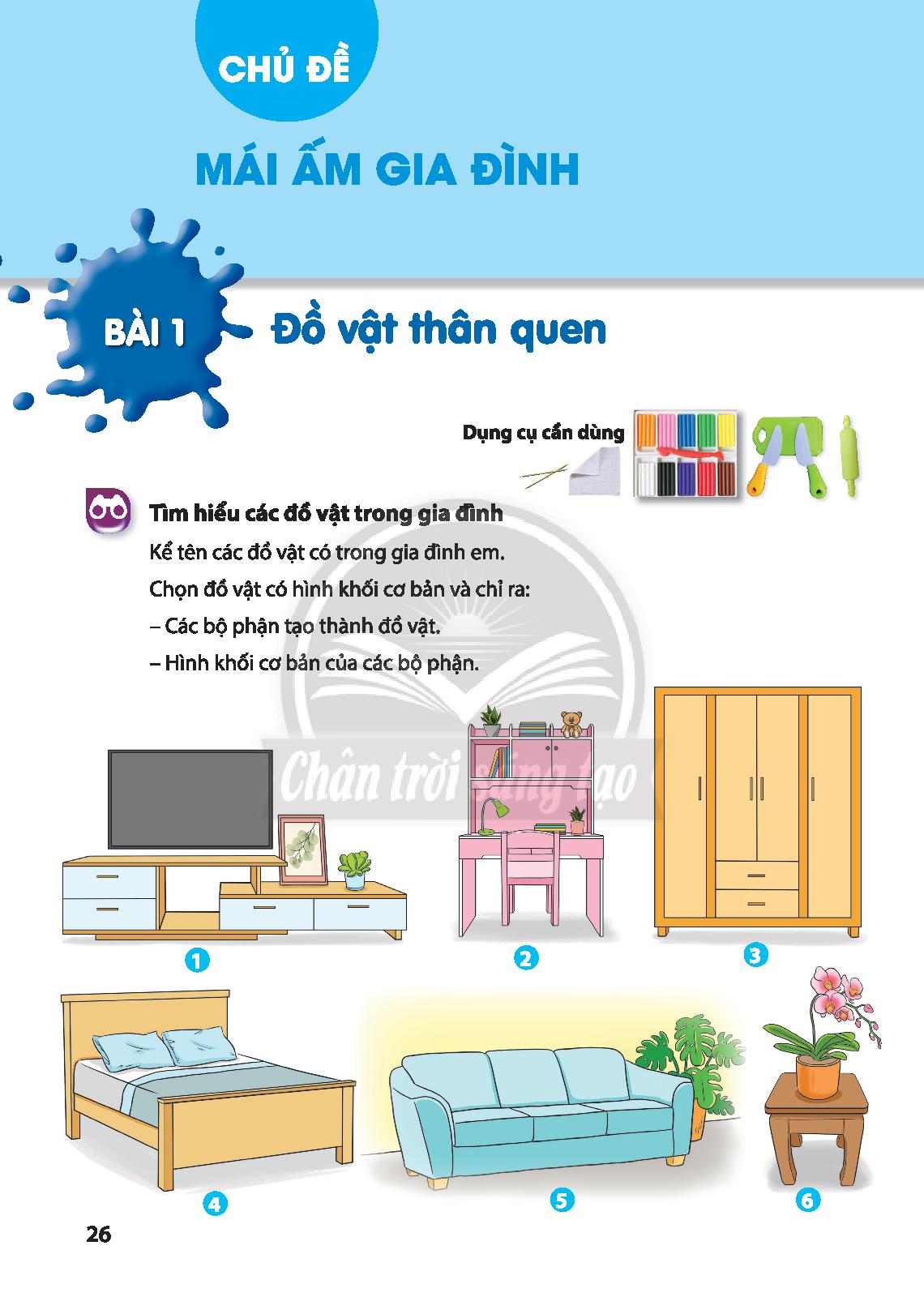 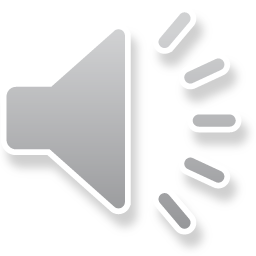 - Các đồ vật quen thuộc trong gia đình thường có dạng gần giống với các hình khối cơ bản.
Chúng ta có thể tạo ra  mô hình các đồ vật này từ vật liệu gì?
Thi: Vẽ, xé , cắt dán bằng giấy màu, làm mô hình, nặn bằng đất nặn,…
GV: Đúng rồi, hôm nay cô trò chúng ta sẽ tập sáng tạo đồ vật trong gia đình bằng đất nặn nhé!
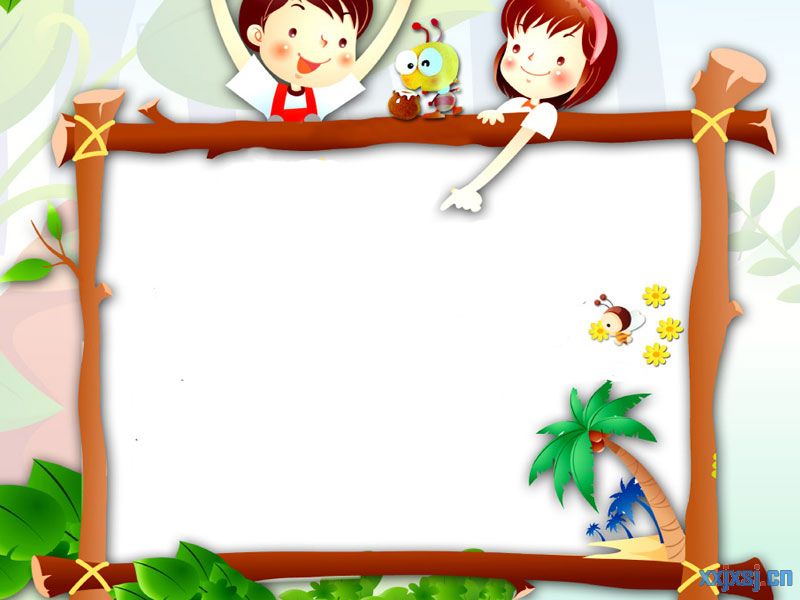 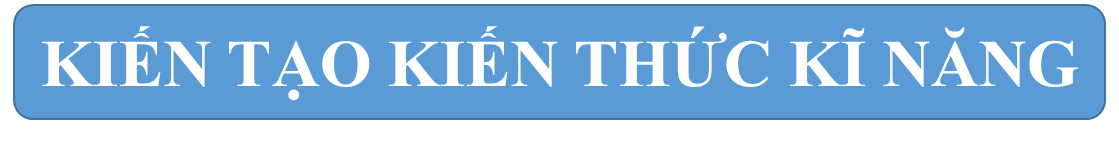 + Theo em, có mấy bước để tạo mô hình đồ vật bằng đất nặn? 
+ Nêu tên các bước?
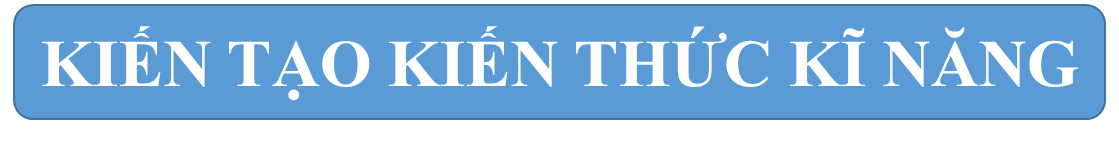 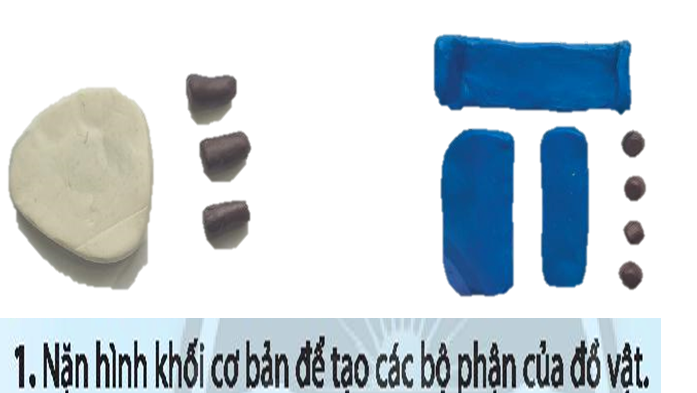 BƯỚC 1: NẶN  HÌNH  KHỐI  CƠ  BẢN  ĐỂ  TẠO  CÁC 
 BỘ  PHẬN CỦA ĐỒ VẬT
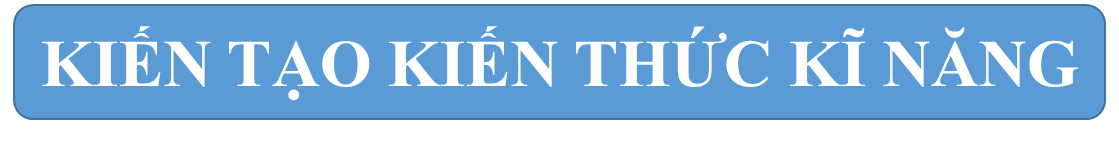 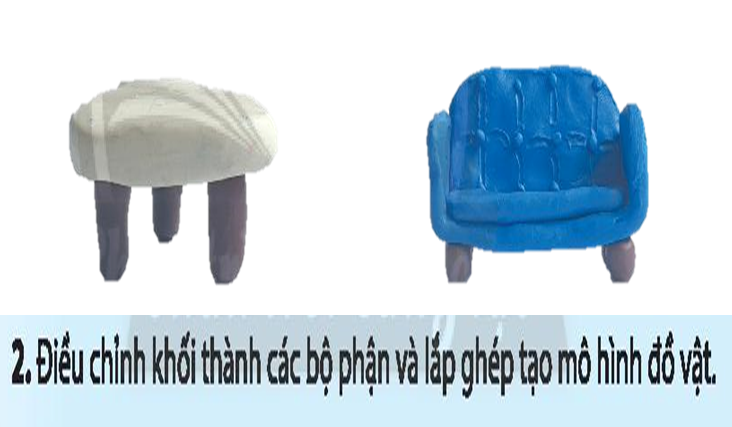 BƯỚC 2:  ĐIỀU  CHỈNH  KHỐI  THÀNH  CÁC  BỘ  PHẬN  VÀ 
LẮP  GHÉP  TẠO MÔ  HÌNH  ĐỒ  VẬT
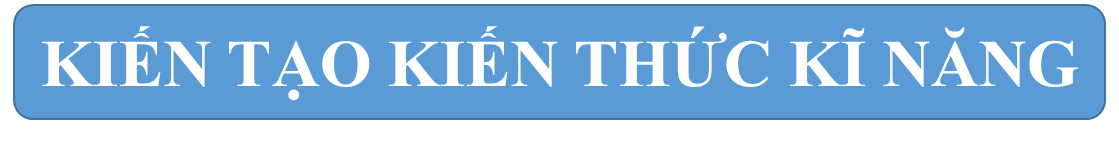 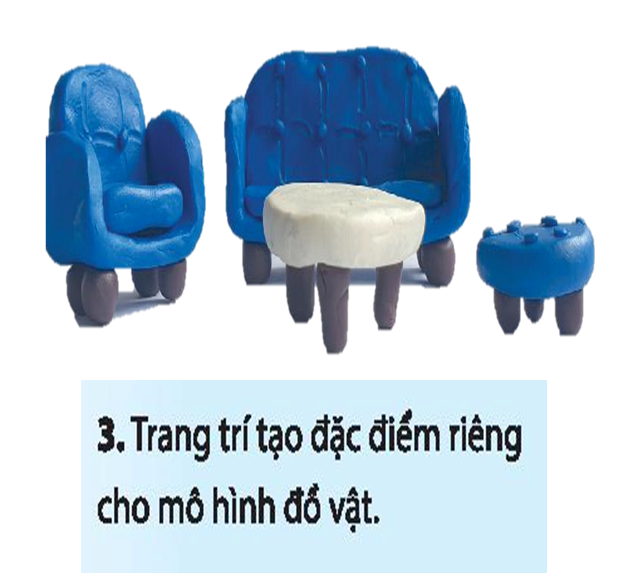 BƯỚC 3: TRANG TRÍ TẠO ĐẶC ĐIỂM RIÊNG CHO
 MÔ HÌNH ĐỒ VẬT
Bài tham khảo
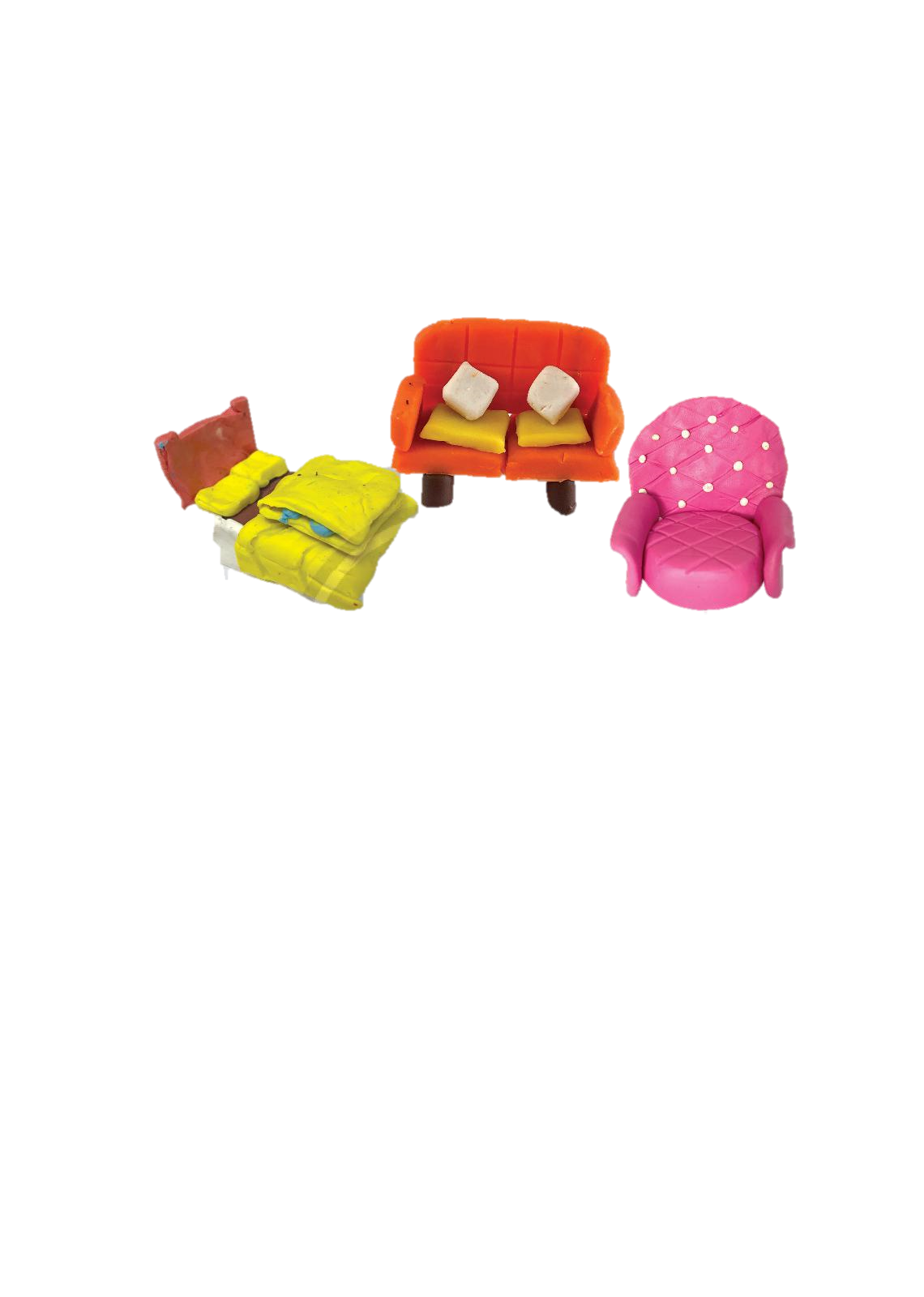 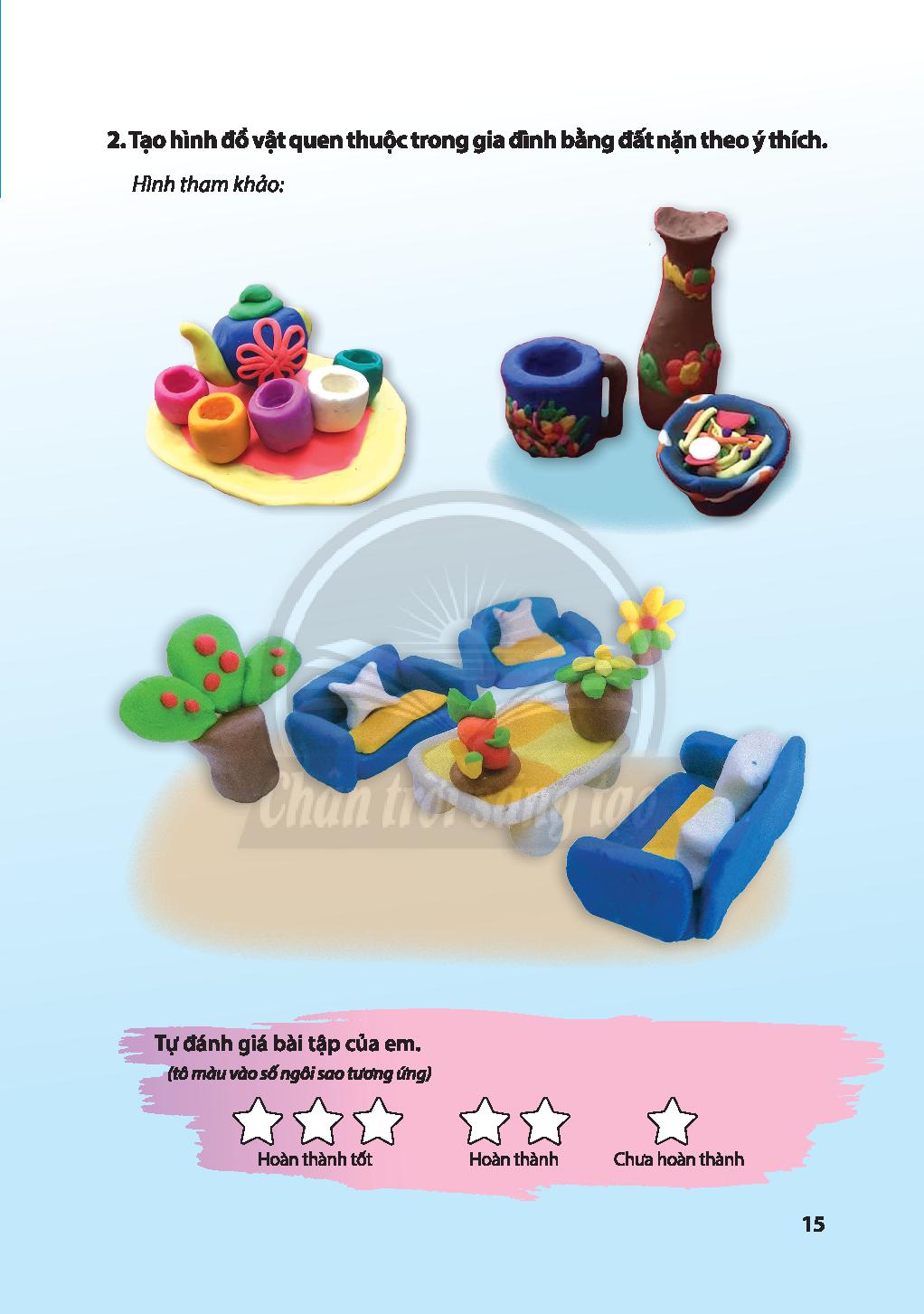 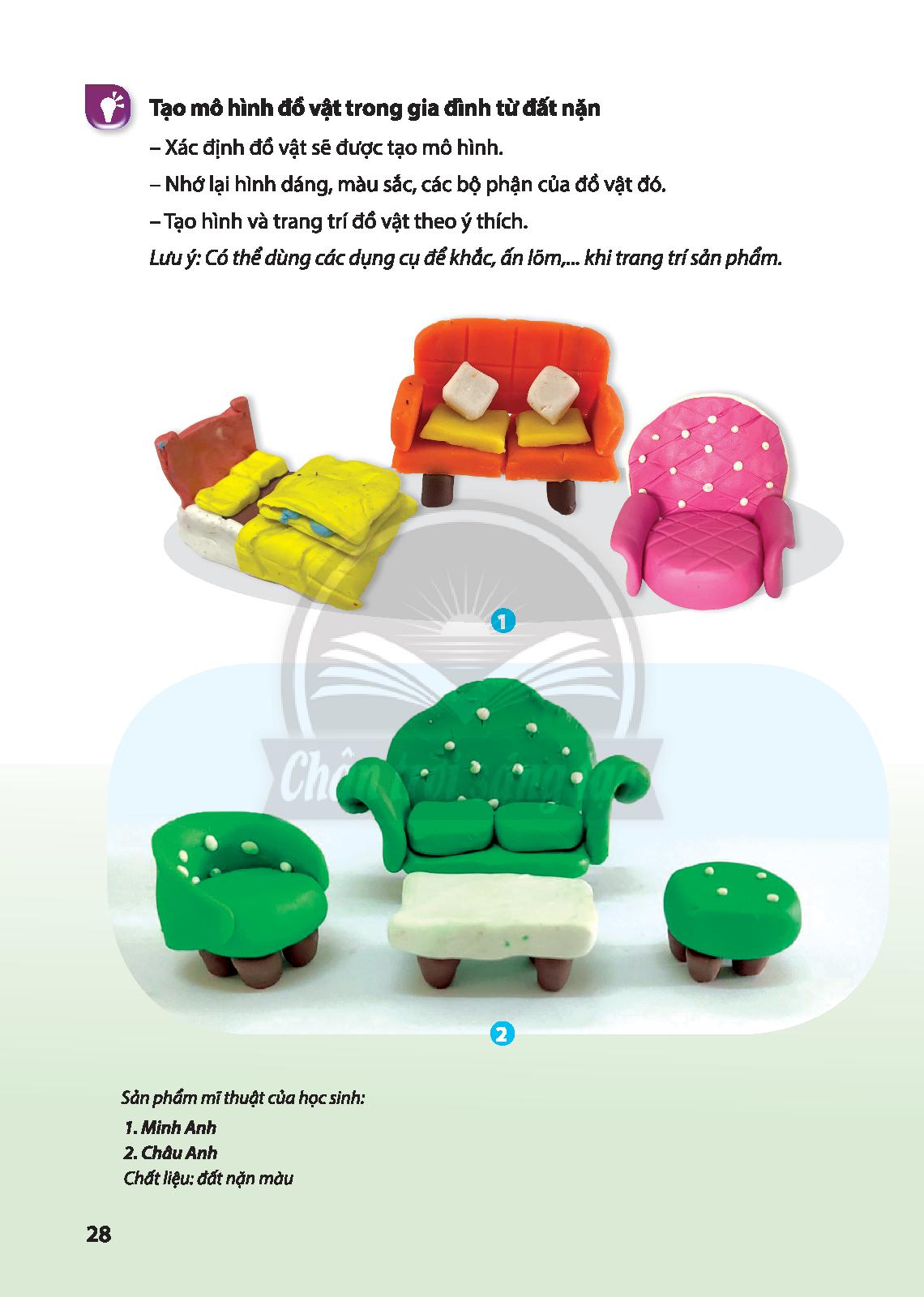 + Em sẽ sử dụng các vật liệu, dụng cụ nào để tạo nét trang trí cho mô hình đồ vật?
Có thể dùng dao khắc, đắp nổi hoặc lõm để tạo nét trang trí 
cho đồ vật.
- Kết hợp các hình khối dạng cơ bản có thể tạo được mô hình đồ vật trong gia đình.
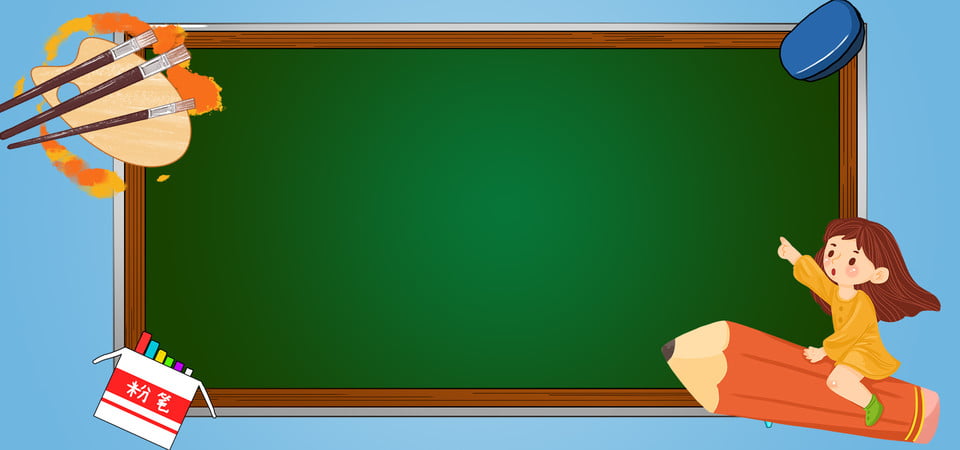 LUYỆN TẬP SÁNG TẠO
- Cá nhân: Nặn một vài đồ vật trong gia đình mà em thích
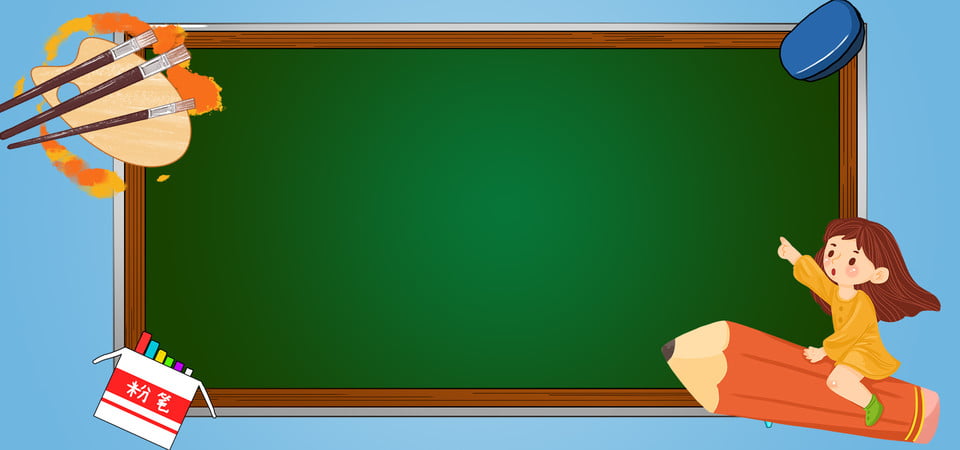 Tiêu chí
- Em nặn được sản phẩm gì?
 - Sản phẩm có dạng hình khối gì?
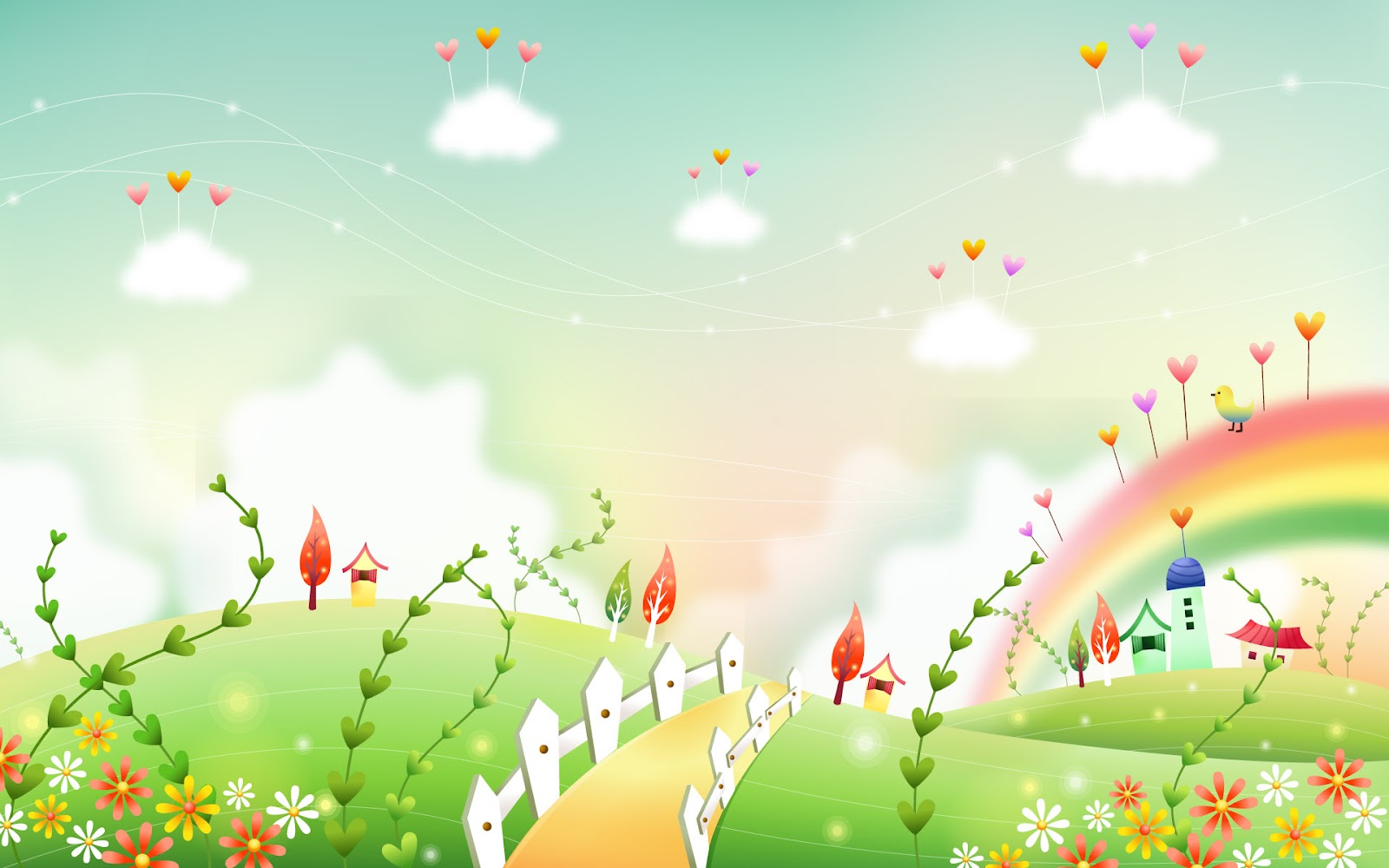 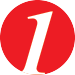 Tiết học kết thúc .
Chúc các em luôn chăm ngoan 
và học giỏi!
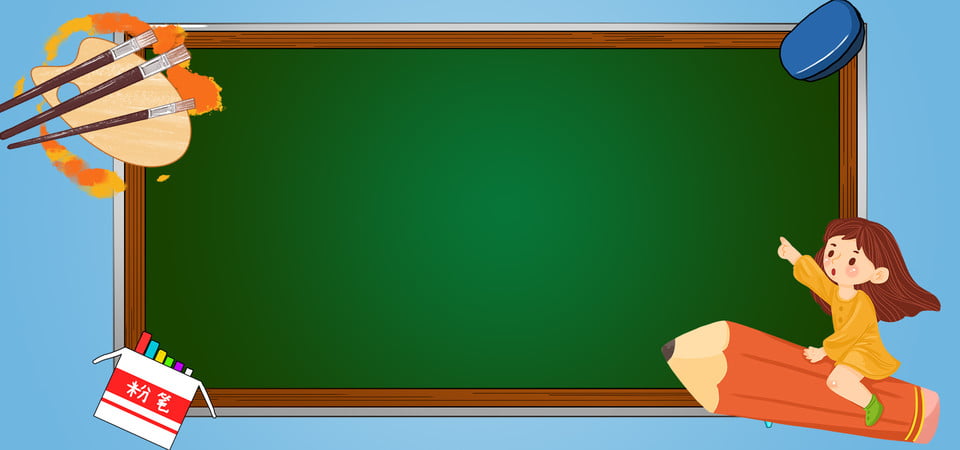 LUYỆN TẬP SÁNG TẠO
- Cá nhân: Nặn một vài đồ vật trong gia đình mà em thích
Tạo bài chung của nhóm
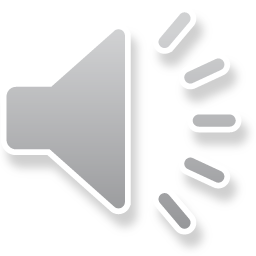 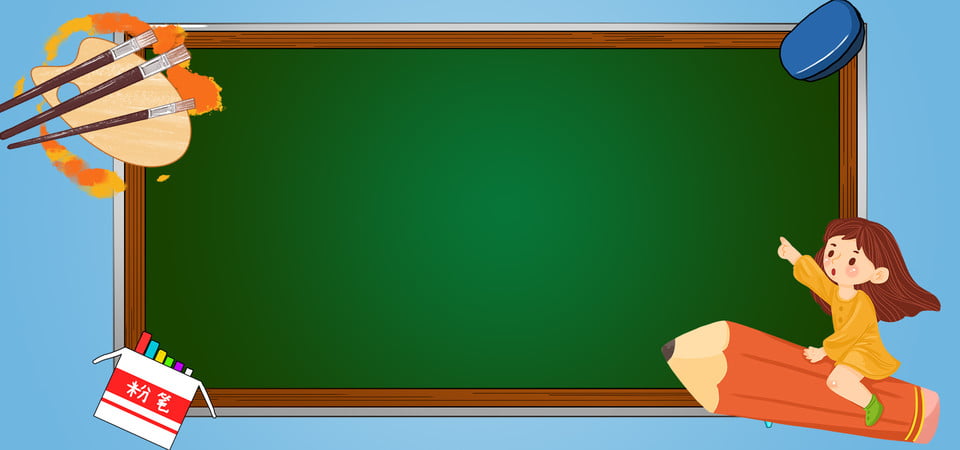 Phân tích đánh giá
Vận dụng phát triển
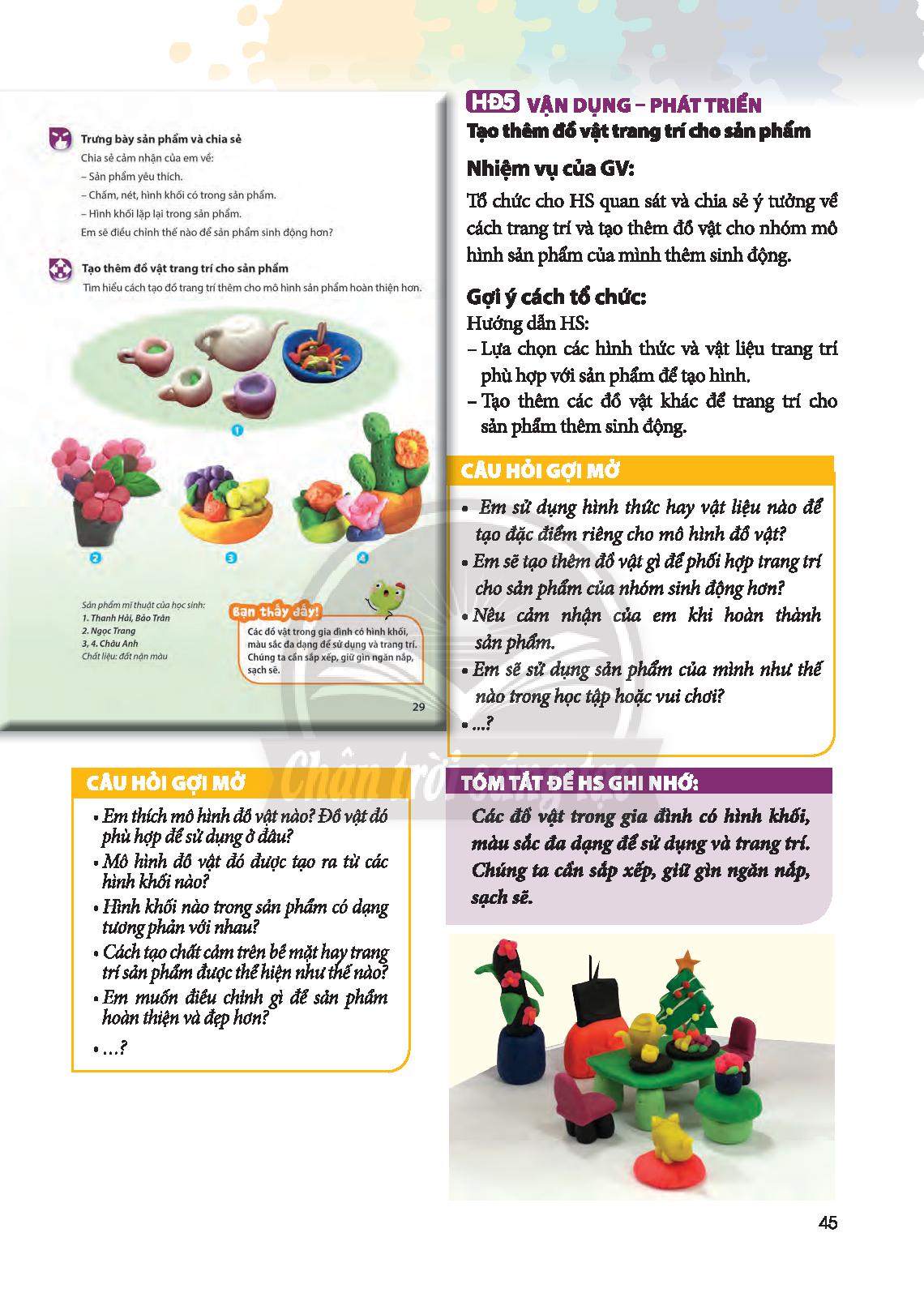 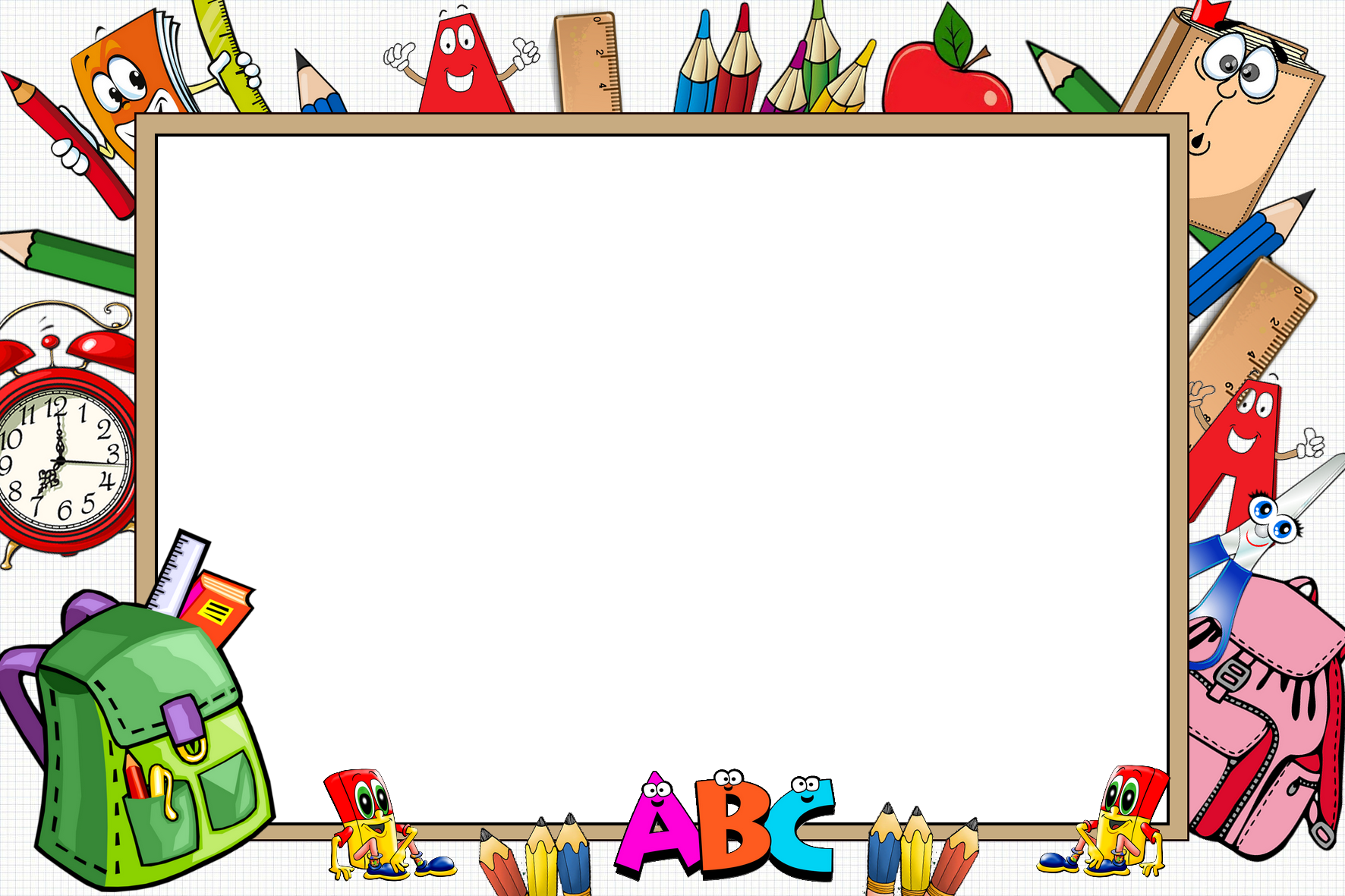 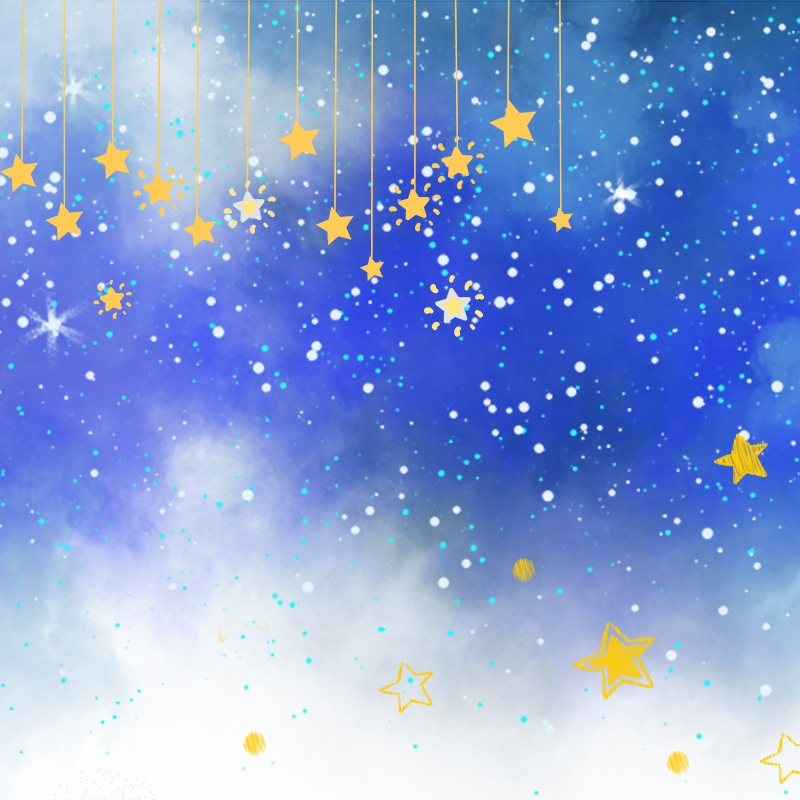 XIN CHÀO CÁC EM
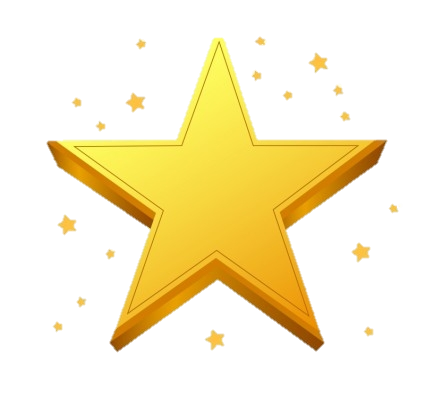 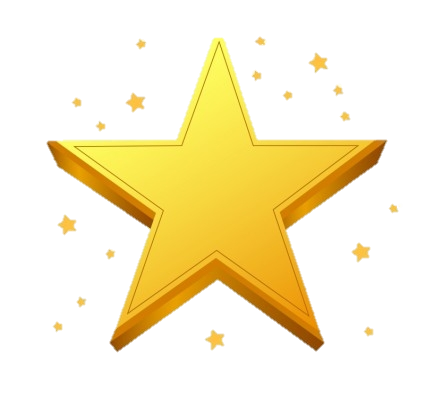 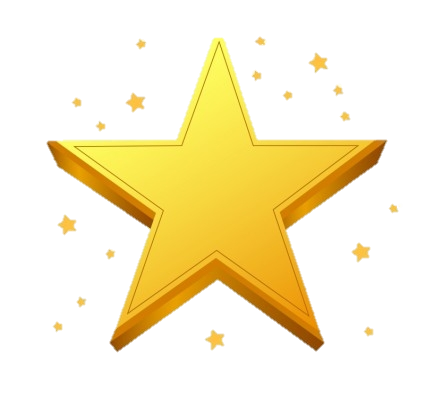 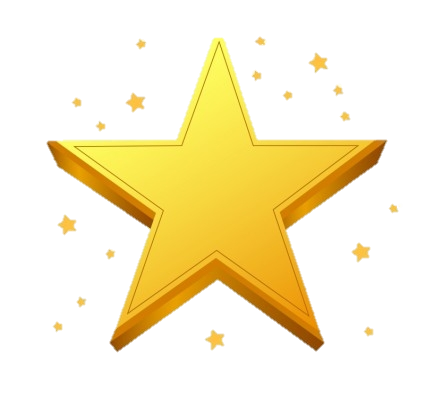